Wat zijn dit voor oude spullen
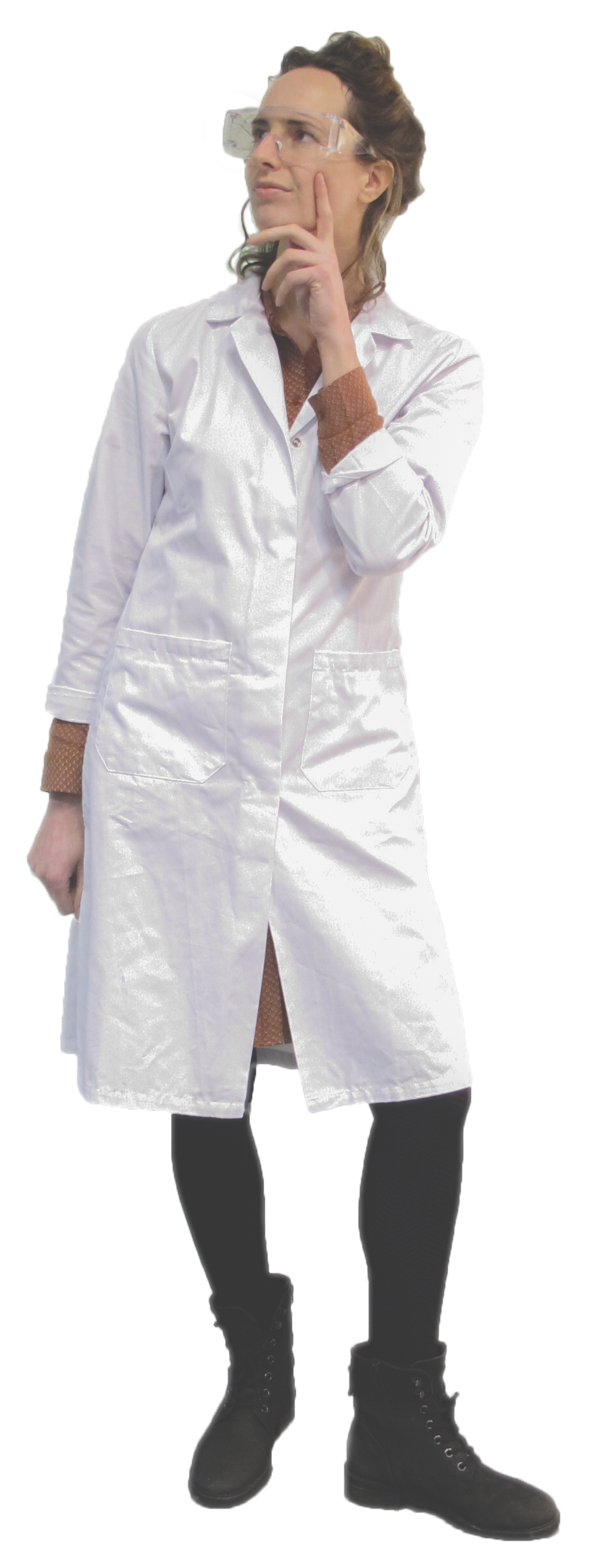 Onderzoek 3
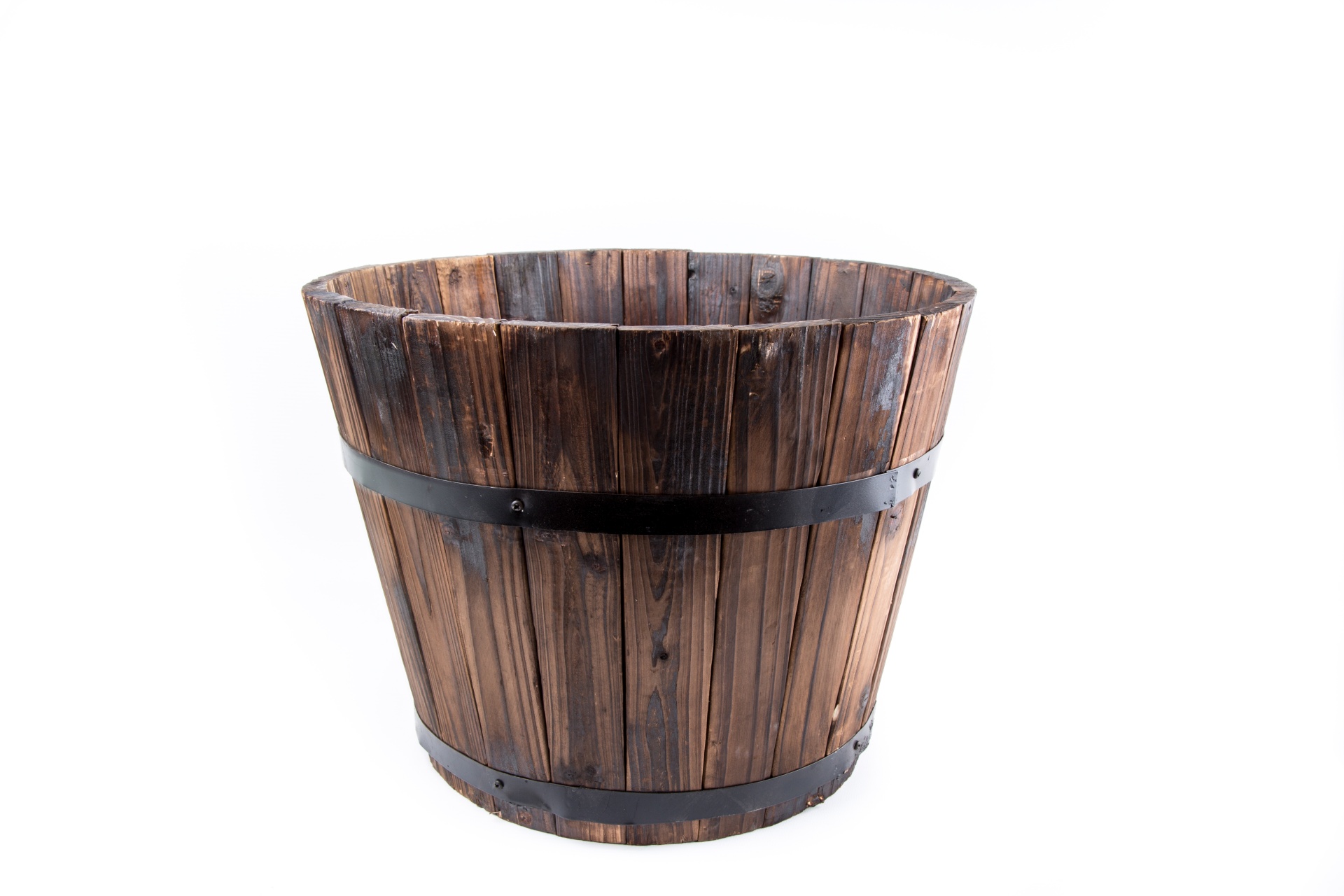 [Speaker Notes: Emmer]
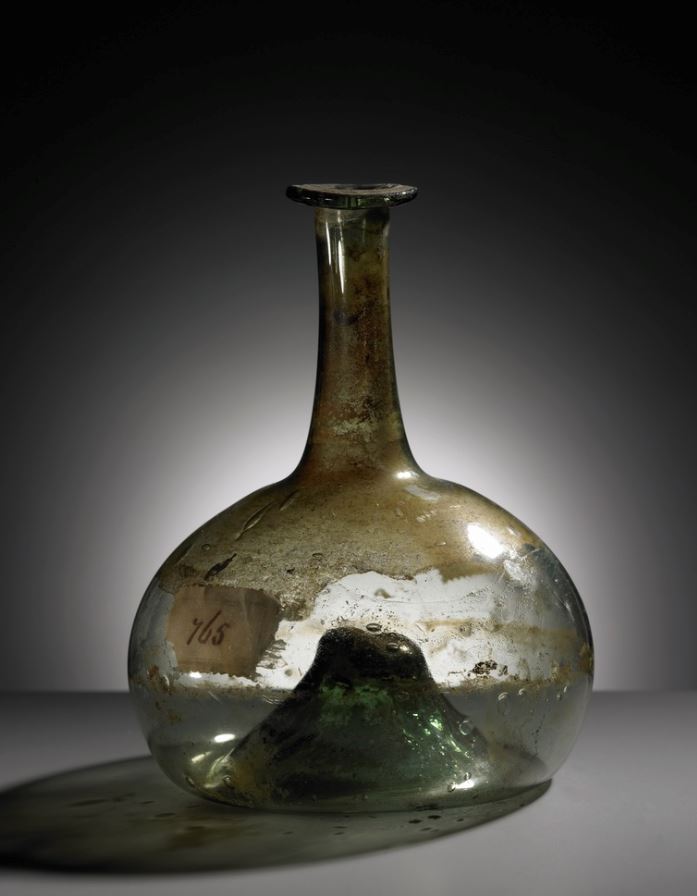 [Speaker Notes: Fles glas]
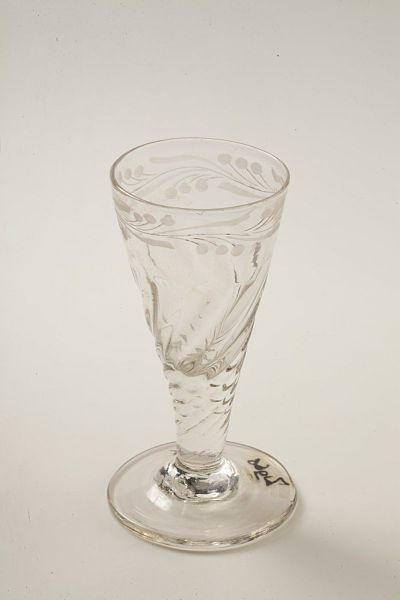 [Speaker Notes: Versierd drinkglas]
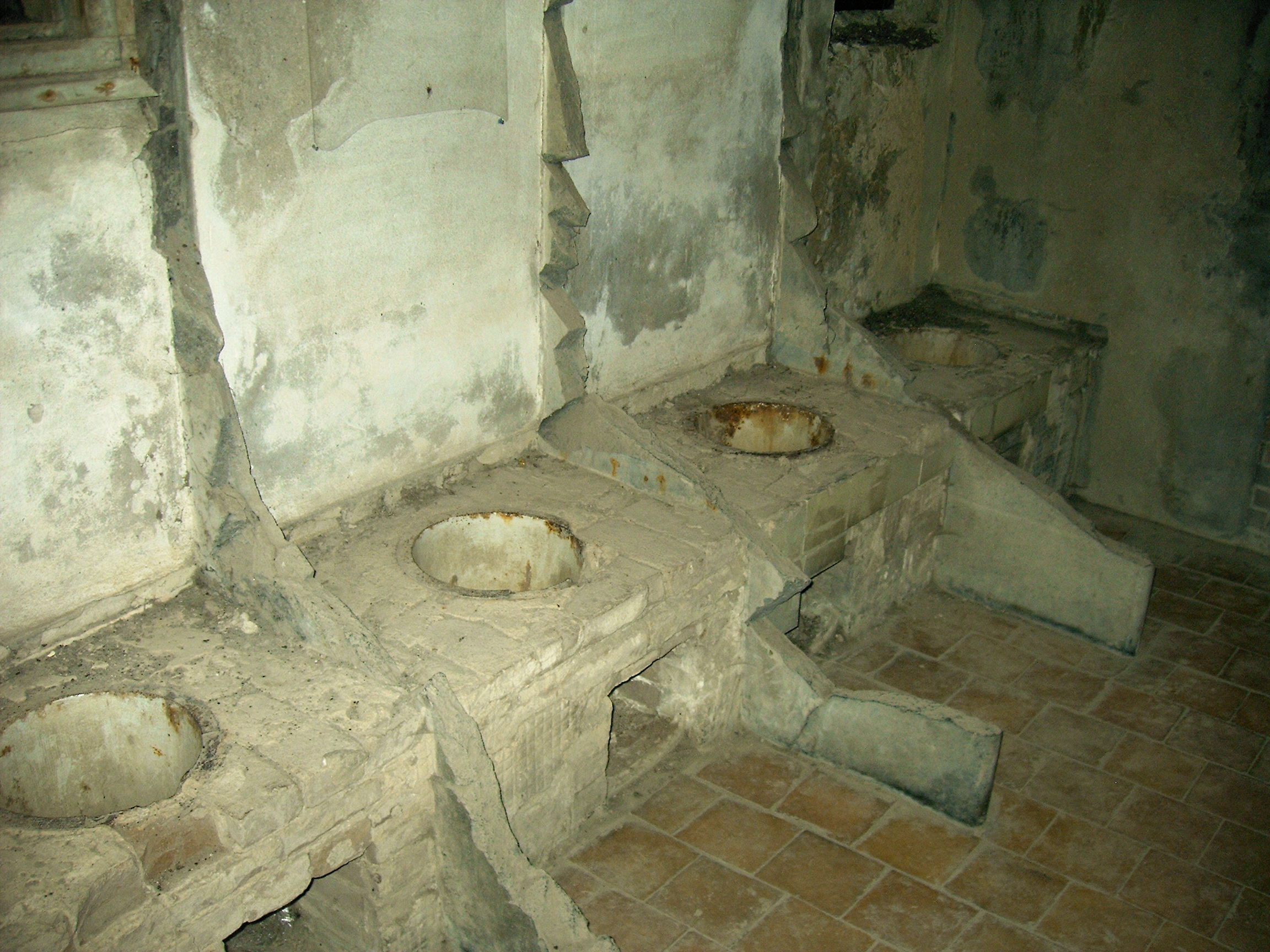 [Speaker Notes: WC fort Pampus]
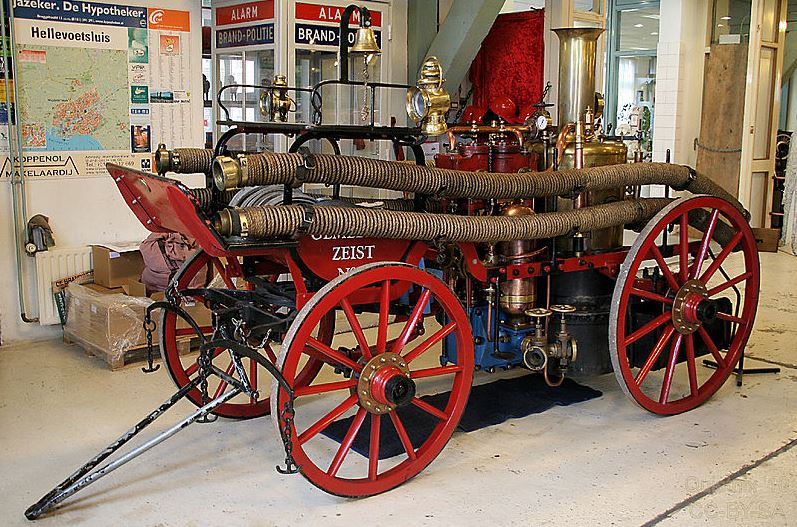 [Speaker Notes: Brandspuit]
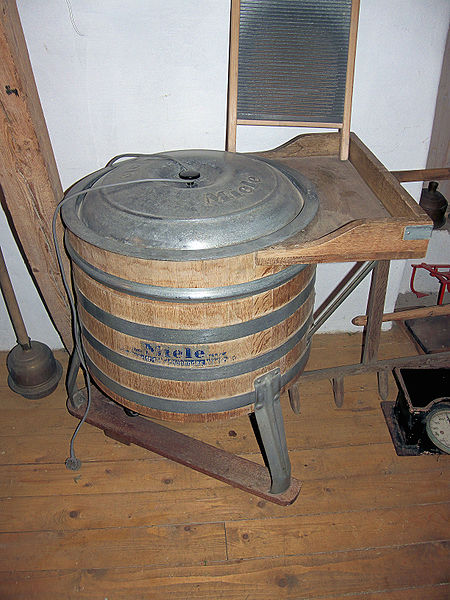 [Speaker Notes: Wasmachine]
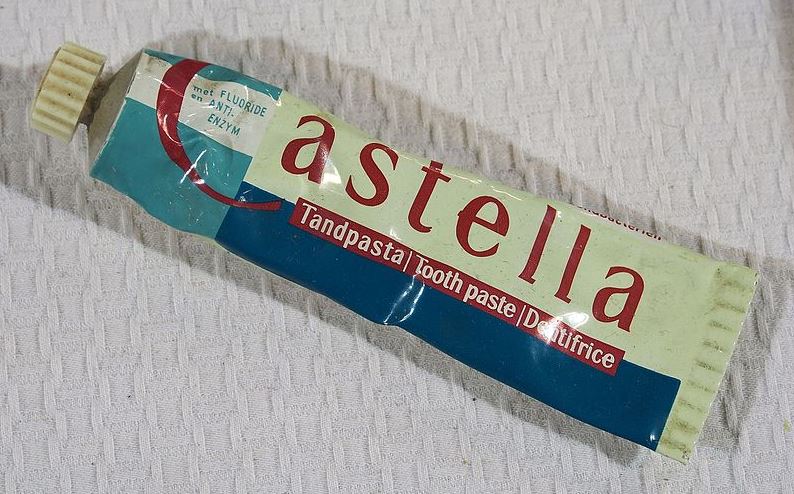 [Speaker Notes: tandpasta]